FARE INNOVAZIONE SOCIALE
Genova - 09.04.24

Walter Chiapussi
L’impresa sociale è una «qualifica»
ENTI PRIVATI 
LIBRO I CODICE CIVILE
Associazioni
Fondazioni
Comitati
ENTI PRIVATI 
LIBRO V CODICE CIVILE
Società per azioni
Cooperative
Consorzi tra imprese sociali
Società in accomandita
 per azioni
Società a responsabilità limitata
COOPERATIVE SOCIALI E LORO CONSORZI
Acquisiscono di diritto la qualifica di imprese sociali
COOPERATIVE SOCIALI
Legge 8 novembre 1991, n. 381
Svolgono la loro attività prevalentemente a favore dei soci, oppure ricevono da questi la maggior parte dei beni e servizi necessari per l'attività sociale (MUTUALITA’ PREVALENTE)
PRESUPPOSTO ESSENZIALE
esercitano in via stabile e principale un’attività d'impresa di interesse generale perseguendo finalità civiche, solidaristiche e di utilità sociale,
non abbiano scopo di lucro;
adottino modalità di gestione responsabili e trasparenti;
favoriscano il più ampio coinvolgimento dei lavoratori, degli utenti e di altri soggetti interessati alle loro attività.
ATTIVITA’ DI INTERESSE GENERALE
servizi sociali - interventi e prestazioni sanitarie - prestazioni socio-sanitarie;
educazione, istruzione e formazione professionale - formazione extra-scolastica - formazione universitaria e post-universitaria;
salvaguardia dell’ambiente, delle risorse naturali, valorizzazione del patrimonio culturale e del paesaggio;
ricerca scientifica di particolare interesse sociale;
attività culturali e ricreative di interesse sociale;
radiodiffusione sonora a carattere comunitario;
organizzazione e gestione di attività turistiche di interesse sociale, culturale e religioso;
servizi strumentali alle imprese sociali;
ATTIVITA’ DI INTERESSE GENERALE
cooperazione allo sviluppo;
commercio equo e solidale;
servizi finalizzati all’inserimento lavorativo;
alloggio sociale;
accoglienza umanitaria e integrazione sociale dei migranti;
microcredito;
agricoltura sociale;
attività sportive dilettantistiche;
riqualificazione beni pubblici inutilizzati e beni confiscati
FARE INNOVAZIONE SOCIALE
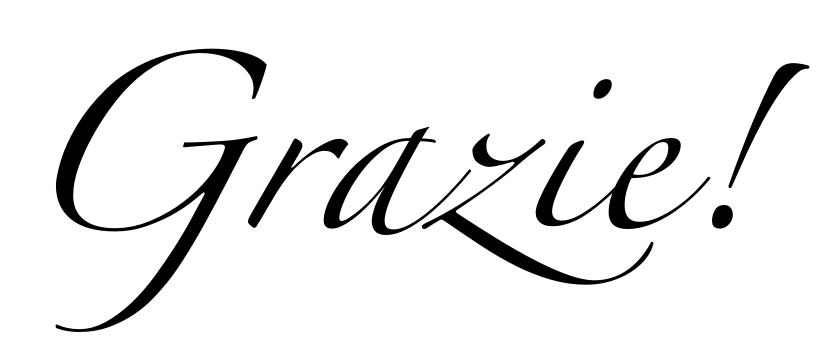